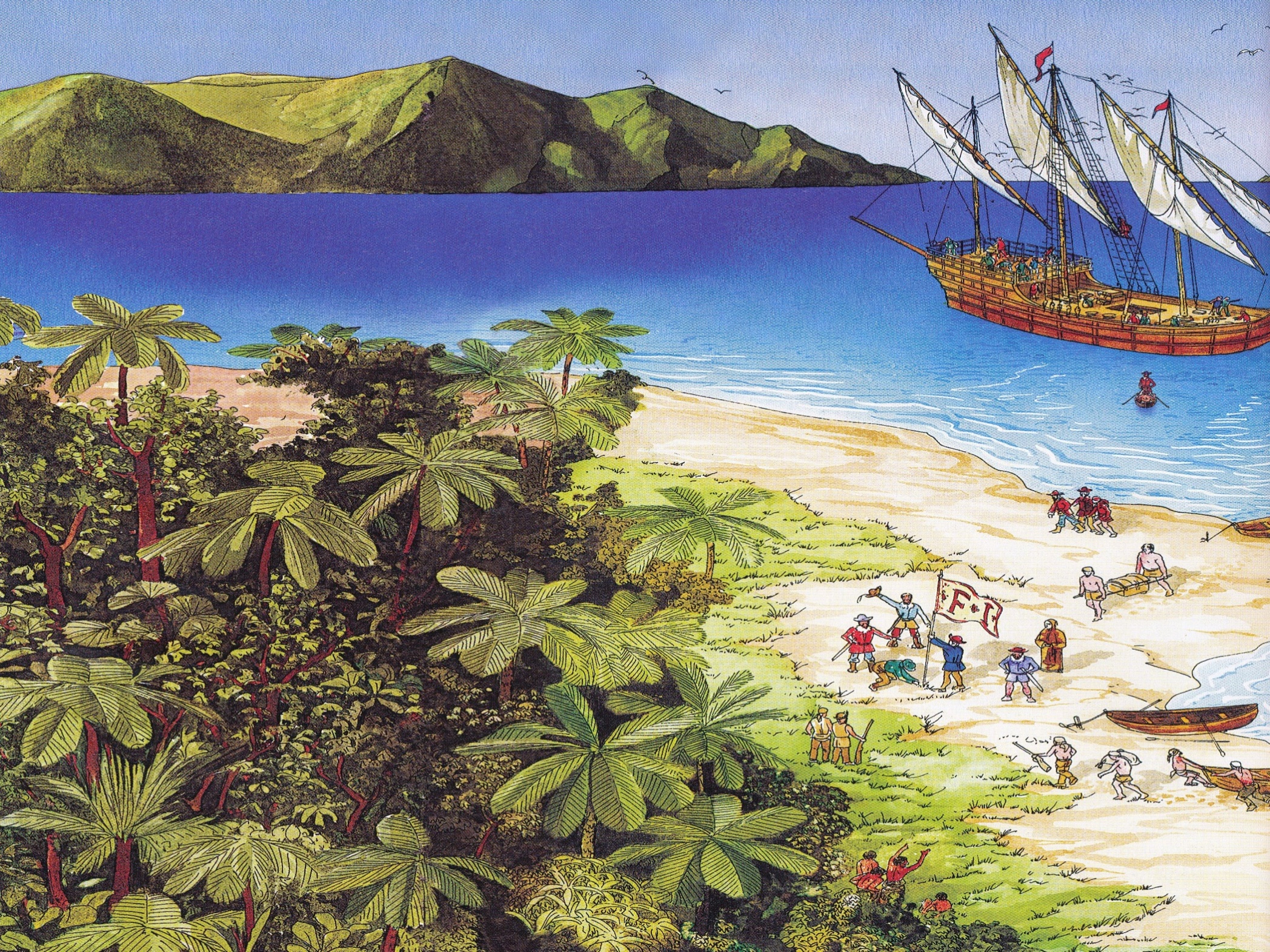 Az Újkor kezdetén
A tengerek királynője, Anglia
A tőkés fejlődés jelei Angliában
Anglia a középkorban még csekély jelentőséggel bírt. Gazdasága a 16. század elejétől viszont gyorsan fejlődött.
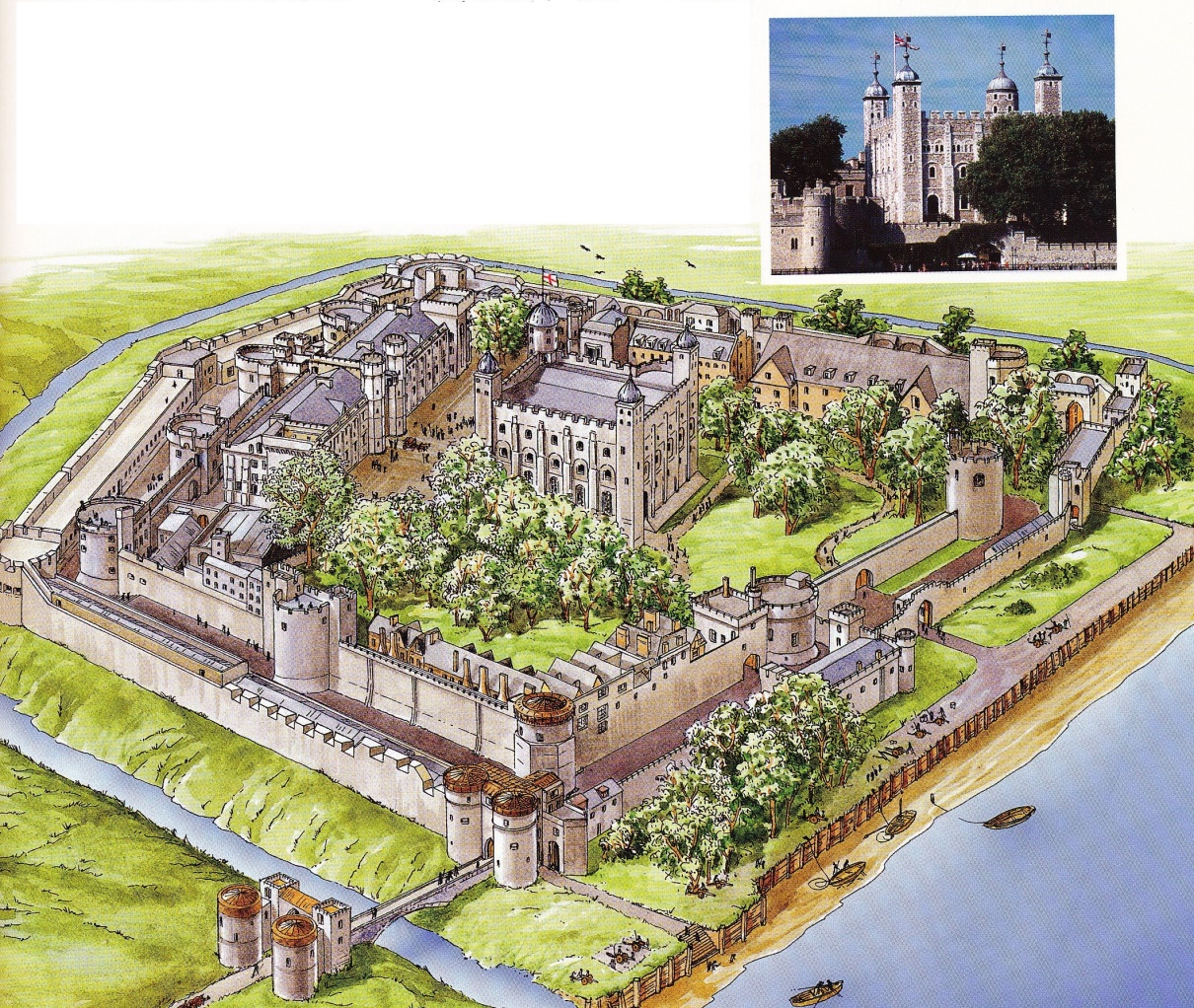 Megnőtt a gyapjú iránti kereslet,
ezért a földesurak egy része áttért a jól jövedelmező juhtenyésztésre.
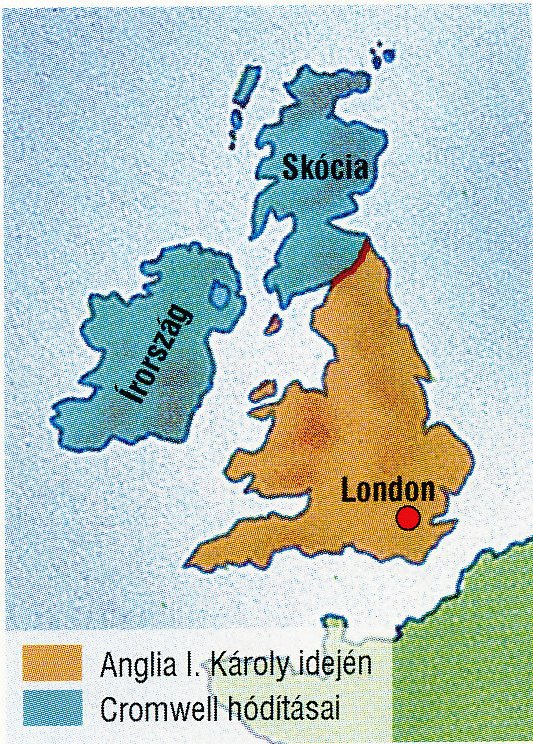 A londoni Tower [tauer] az angol királyok palotája volt később börtönként
működött.
Anglia a polgárháború idején
A birka tenyésztés és a gyapjú feldolgozás
Először az addig közösen használt legelőket kerítették be, majd elűzték a parasztokat, és az elvett szántóföldeken is juhokat legeltettek.
Rohamosan fejlődött a gyapjút feldolgozó posztóipar, manufaktúrák jöttek létre.
A posztót kereskedők szállították külföldre, főként Németalföldre.
Anglia fejlődését kedvező földrajzi fekvésének is köszönhette.
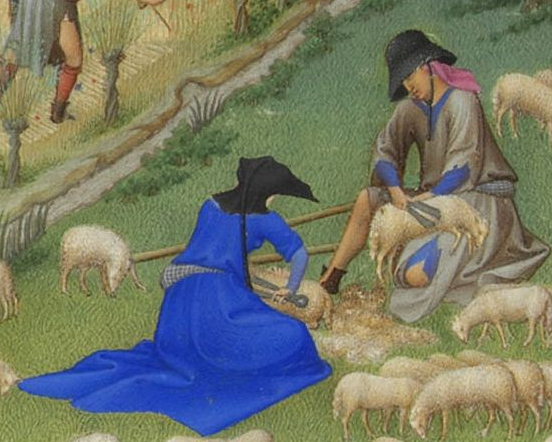 kis befektetéssel óriási hasznothozott a földesurakszámára és Angliagazdasági fejlődésénekalapja lett.
A 16. században angol kalózok fosztogatták az Amerikából visszatérő spanyol hajókat. Nemcsak az így megszerzett arany és ezüst gazdagította az országot, hanem az is, hogy Anglia bekapcsolódott a világkereskedelembe.
Észak-Amerikában megalapították az első angol gyarmatokat.
Spanyolország hanyatlásával párhuzamosan a kis országból tengeri nagyhatalom lett. Ezért mondták, hogy Anglia a,,tengerek királynője''.
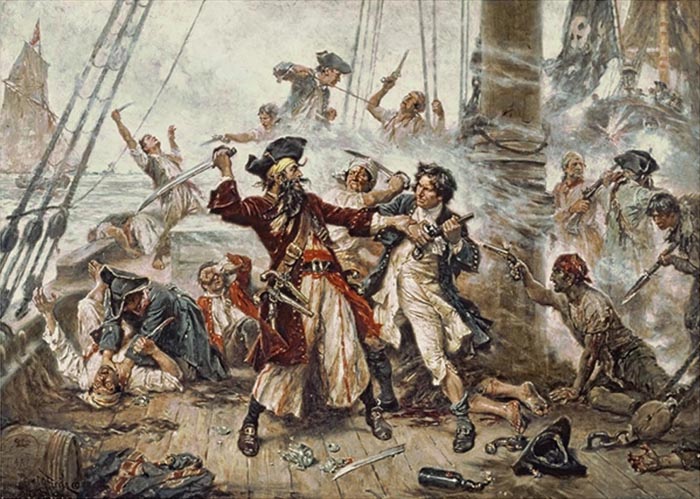 Az állam által támogatott kalózkodásAnglia felemelkedésének alapja lett.
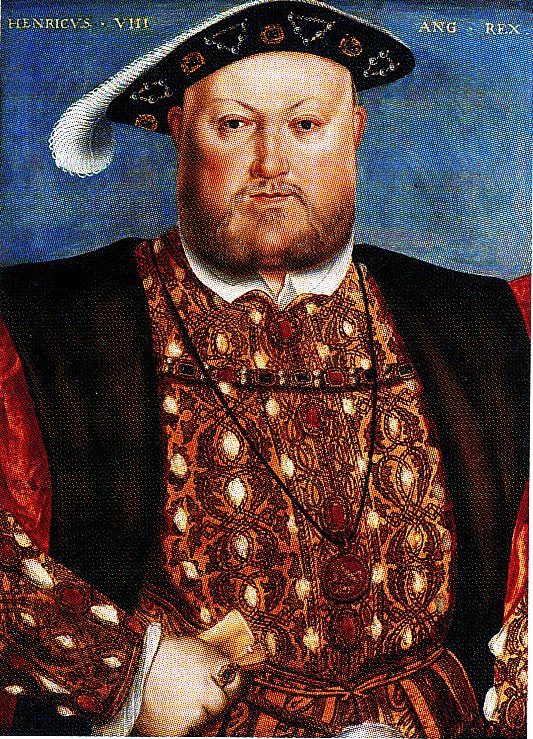 Vallási és politikai ellentétek
Eközben a reformáció is eljutott Angliába. VIII. Henrik Rómától független egyházat hozott létre. A hit tételeinek értelmezése azonban éles vitákhoz vezetett, amelybe az állam is beavatkozott. Angolok ezreit ítélték halálra, mert megszegték az uralkodók (gyakran változó) vallási előírásait.
A 16. században az angol királyok támogatták a tőkés átalakulást, igyekeztek hasznot húzni belőle. A század végére az ország kormányzásában egyensúly alakult ki a király és a parlament hatalma között, hiszen az adókat csak a parlament szavazhatta meg.
VIII. Henrik(1491-1547) angol király Az angol történelem egyik legkülönlegesebb szereplője volt. Henrik hozta létre
a Rómától független anglikán egyházat. Leginkább az ösztönözte
erre a Iépésre, hogy a pápa nem
engedélyezte válását első feleségétől.
(Később még ötször nősült.)
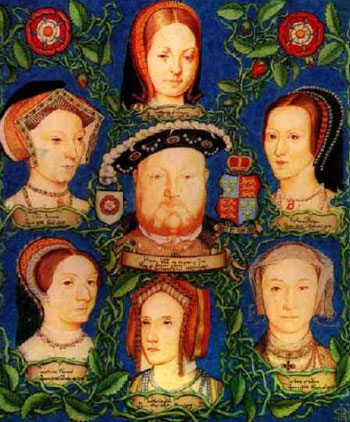 A I7. század első harmadában azonban ez az egyensúly felbomlott, mert a királyok korlátlan hatalmat akartak kiépíteni. A parlamentet évekig össze sem hívtrák. Ráadásul szembefordultak a reformáció új irányzatainak híveivel is, akik pedig a társadalom többségét alkották. Ezek a politikai és vallási ellentétek forradalom kitöréséhez vezettek.
Nem volt életbiztosításVIII. Henrik feleségének lenni.
Forradalom Angliában
I. Károly király 1640-ben kénytelen volt összehívni a parlamentet. Pénzre volt ugyanis szüksége, és ehhez adókat akart megszavaztatni. A parlament azonban ellen állt.Ez az esemény volt a forradalom kezdete.
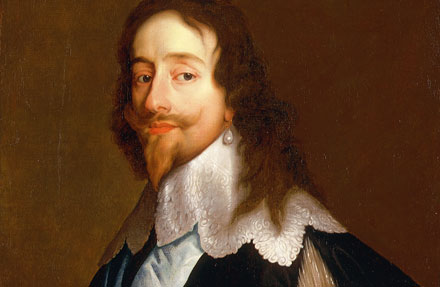 A politikai küzdelem után London utcáin egyre gyakrabban csaptak össze a szembenálló felek: a királypárti, jól öltözött ,,gavallérok'' és
a parlament támogatói, a rövid hajviseletű ,,kerekfejűek''. Kirobbant a polgárháború. Polgárháborúnak nevezzük azt a fegyveres küzdelmet, amely egy országon belül, annak lakosai között zajlik.
I. Károly (1600 –1649) Anglia és Skócia királya.
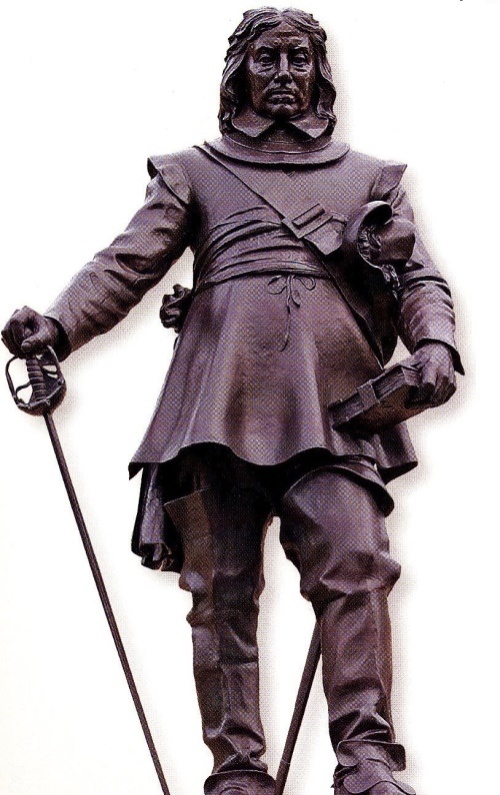 A harcokban kezdetben az uralkodó ért el sikereket. Egy parlamenti képviselő, Cromwell azonban újjá szervezte a parlament hadseregét. Vértes lovas egységeinek, a „vasbordájúaknak'' jelszava az volt, hogy: ,,Bízzál Istenben, és tartsd szárazon a puskaport!" Ez a jól szervezett és eltökélt hadsereg legyőzte a királyi csapatokat.
Oliver Cromwell (1599– 1658) Angol hadvezér és államférfi. Jelentős szerepet vállalt Anglia köztársasági államszövetséggé formálásában.
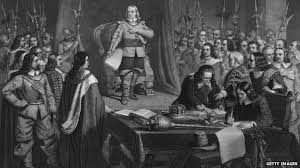 Anglia rövid időre köztársaság lett. A hatalom valójában a hadseregre támaszkodó Cromwell kezében volt, aki ezt hódításokra használta fel: elfoglalta Írországot és Skóciát. Kiadott egy hajózási törvényt, amellyel gyakorlatilag kitiltotta a holland hajókat az angol kikötőkből.
Erre Hollandia háborúval felelt, de vereséget szenvedett.
Cromwell a parlamentben.Elhelyezkedése is jelzi, hogyfelette áll a parlamentnek.
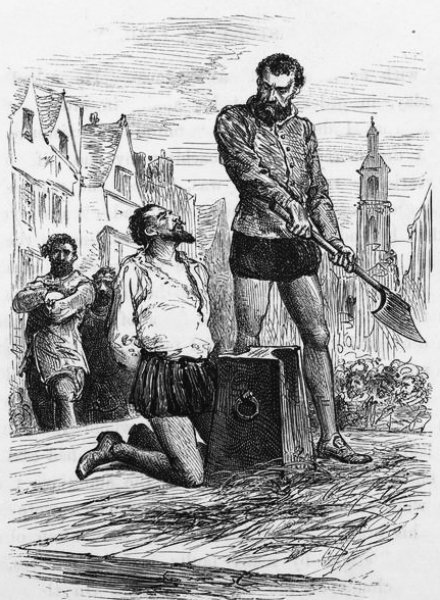 Cromwell senkinek sem engedett beleszólást a hatalomba, ezért egyre népszerűtlenebbé vált. Halála után újra visszaállt a régi államforma, a kivégzett király két fia került egymást követve a trónra.
I. Károly kivégzése megrendítette a középkori Európauralkodóit.Eddig még nem fordult elő, hogy egy törvényesen megválasztott királyt.
Ők a régi módon akartak uralkodni, és vallási téren is szembe kerültek alattvalóikkal.
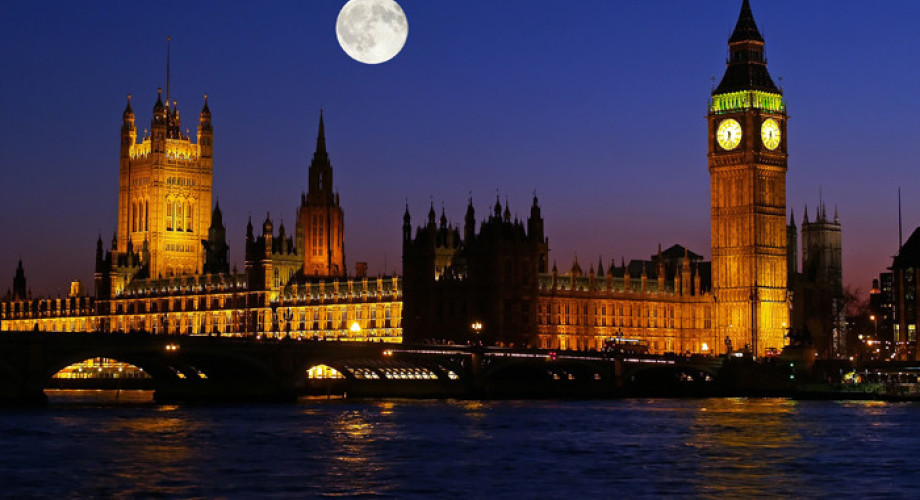 Ezért a parlament új uralkodót hívott Angliába.Ezt a vértelenül lezajlott királycserét nevezik, „dicsőséges forradalomnak''.
A forradalom lezárásaként 1689-ben új államforma született az alkotmányos királyság.
Az angol parlament épülete Londonban
Az alkotmányos királyság
Az új államforma lényege, hogy a király ,,uralkodik, de nem kormányoz".
Az igazi hatalom a választott képviselőkből álló parlament kezében van, amely a törvényeket hozza. A végrehajtó hatalmat a miniszterelnök vezette kormány gyakorolja, amely felelőséggel tartozik a parlamentnek.
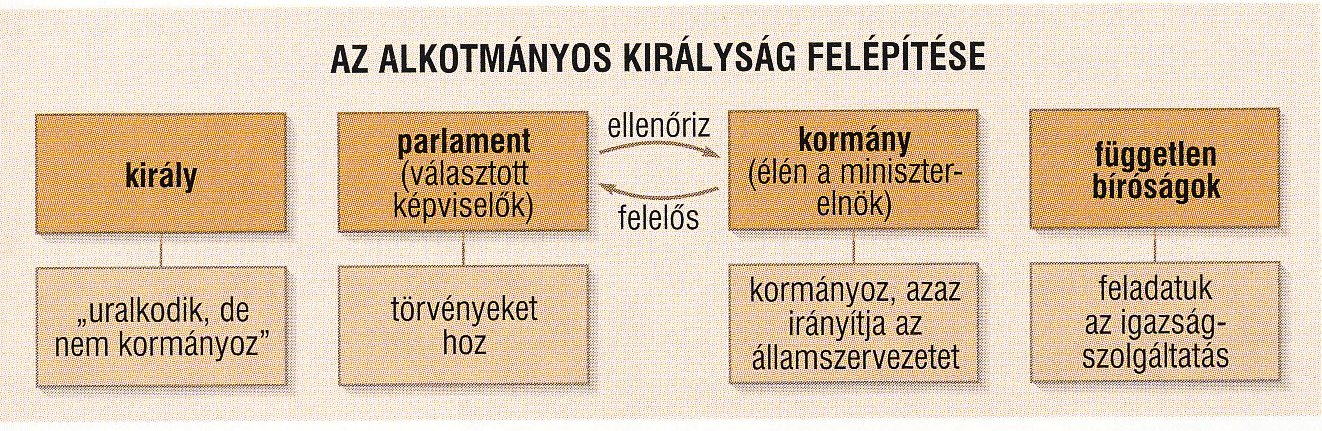 Az igazságszolgáltatás független, ítélkezését sem a király, sem a parlament,
sem a kormány nem befolyásolhatja.Ez az angol berendezkedés lett a modern polgári demokráciák alapja.
Miről is tanultunk?
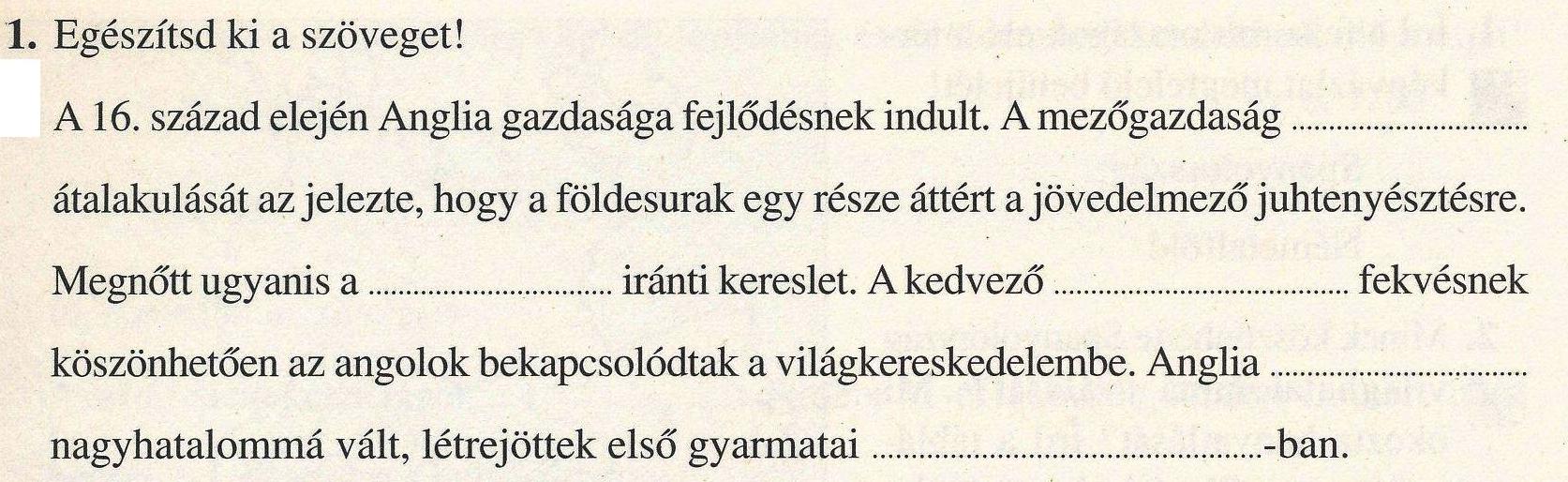 rohamos
gyapjú
földrajzi
tengeri
Észak-Amerika
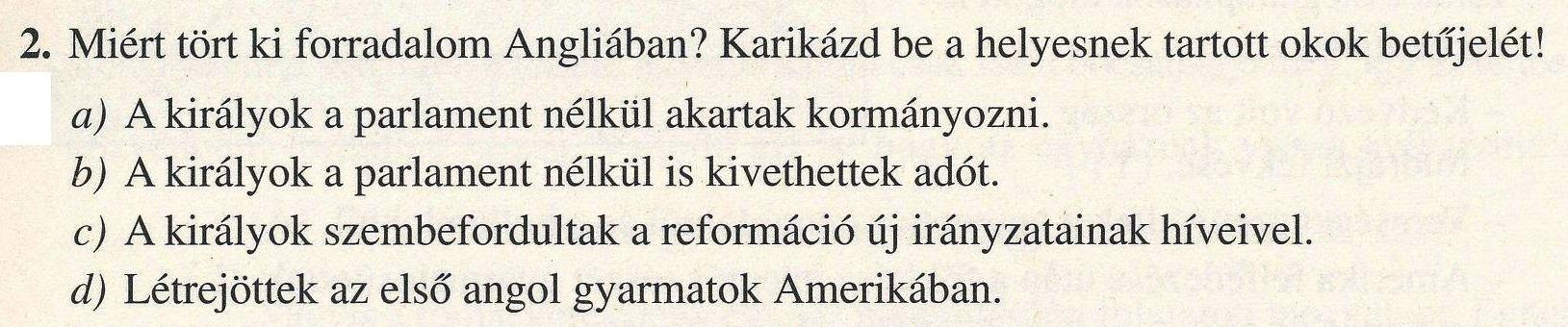 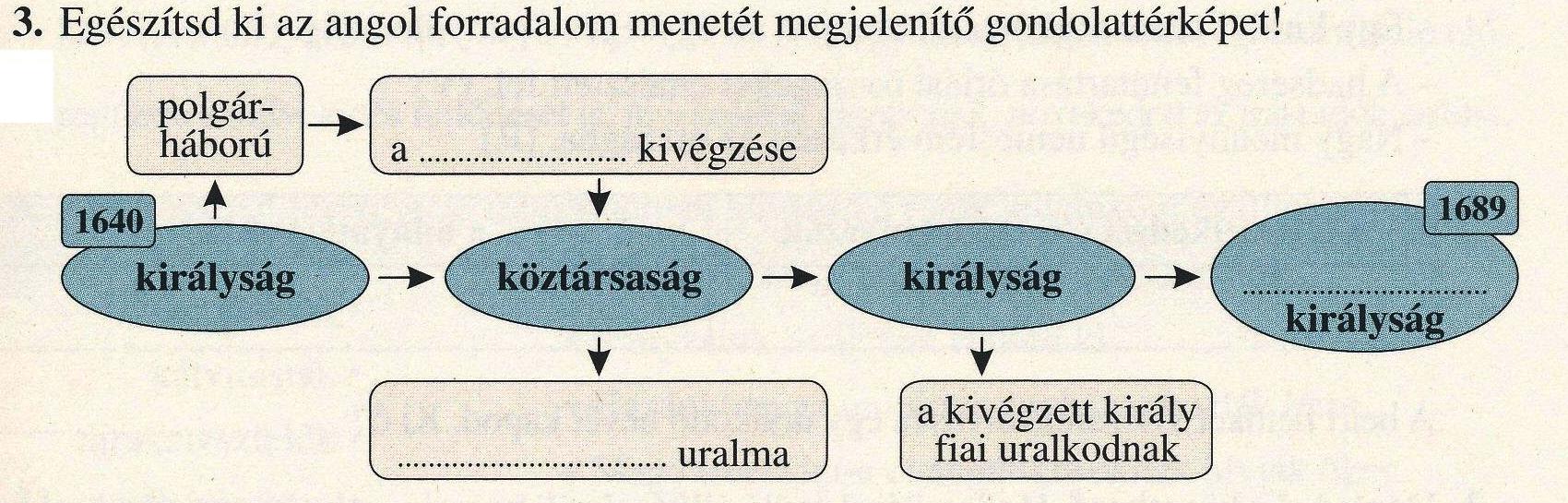 király
alkotmányos
parlament
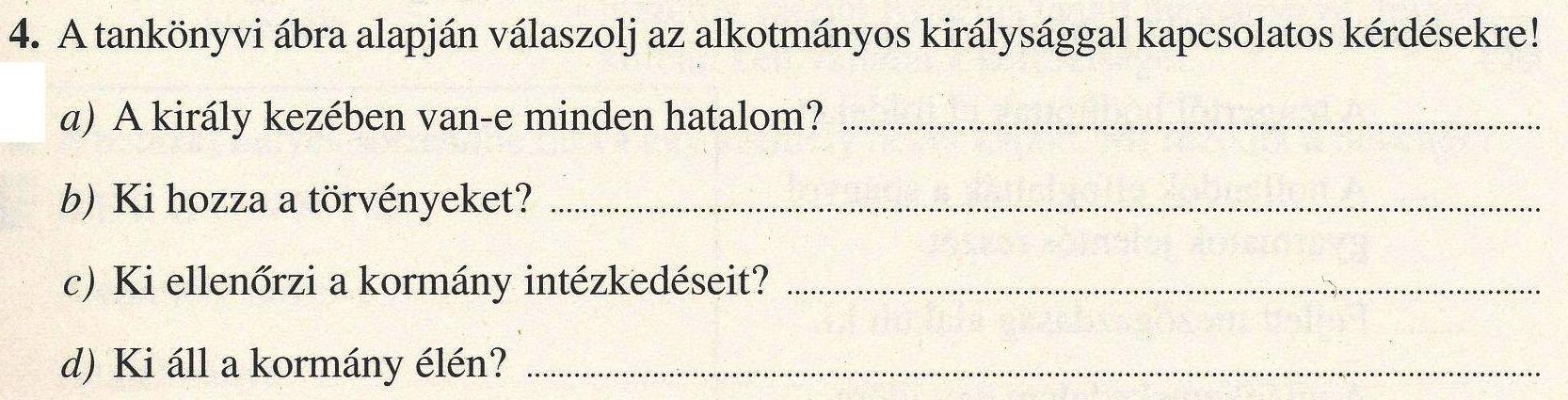 nem
a parlament
a parlament
a miniszterelnök